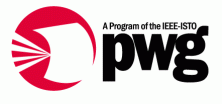 Cloud Imaging Working Group
February  8, 2011
Irvine, CA
Copyright © 2011 The Printer Working Group. All rights reserved.
1
Cloud Imaging WGMeeting Agenda
2
Officers
Chair: Ron Nevo (Samsung)
Vice Chair: Bill Wagner (TIC)
Secretary: Michael Sweet (Apple)
Document Editors:
Ira McDonald (High North):Job Ticket Mapping (JDF), Cloud Imaging Model and Requirements, Cloud Print IPP Binding 
Joe Murdock (Sharp): Cloud Imaging Model and Requirements, Cloud Print SOAP Binding
Peter Zehler (Xerox): PWG Job Ticket and Printer Characteristics, Job Ticket Mapping(MSPS), Cloud Imaging Model and Requirements, Cloud Print SOAP Binding
Ron Nevo (Samsung): Job Ticket and Printer Characteristics Mapping Best Practices, Cloud Imaging Model and Requirements
Michael Sweet (Apple): JobTicket Mapping (PPD), Cloud Imaging Model and Requirements, 
Justin Hutchins (Microsoft): Job Ticket Mapping (MSPS)
3
Action Items
Finish mapping document
All members to work with Larry to fill out Cloud Printing spreadsheet (ONGOING)
Start WG last call of Job Ticket document over holiday break (DONE)
Submit updated charter for SC approval (DONE)
Continue Mapping of PWG Semantic Model elements into PPD, MSPS, and JDF formats (Best Practices Document)
Ira to work with Justin on MSPS mapping (PENDING)
Action: Justin to work with Microsoft Legal on the appropriate citation/reference to MSPS based on the new license for inclusion with the MSPS content in the mapping document, and any process for the PWG to make a formal request (ONGOING)
Action: Ron or Bill to post a call for wider participation of driver developers for the XPS/MSPS stuff (ONGOING)
Action: Mike to make "first-index" in JPS3 1-based instead of 0-based (ONGOING - for next week)
Action: Mike to prepare new draft of PPD Mapping whitepaper (ONGOING - pending table updates)
4
Consideration of PWG Job Ticket
Draft of “Print Job Ticket and Associated Capabilities” 
ftp://ftp.pwg.org/pub/pwg/mfd/wd/wd-sm20-printjobticket10-20110914.pdf (need update link)
 Job Ticket and Capabilities (capabilities, identification and some status information) for the Print Service, derived from current MFD Semantic Model 
Review 
Review comments from last cloud meeting
5
Job Ticket /Printer Characteristics Mapping Best Practices Document
Outline
1. Introduction
2. Terminology
3. Requirements
4. Microsoft Paper Schema Specification (MSPS)
5. Postscript Printer Description (PPD)
6. CIP4 Job Definition Format (JDF) 
7. Internationalization Considerations
8. Security Considerations
9. References
10. Authors‘ Addresses

Initial Draft
6
Job Ticket /Printer Characteristics Mapping Best Practices Document
Mapping
Cloud Map document
(ftp://ftp.pwg.org/pub/pwg/cloud/wd/wd-cloudmap10-20111204-rev.pdf)
7
Job Ticket /Printer Characteristics JDF,PPD References
JDF References
CIP4, "JDF Specification Release 1.4a", December 2009, 13 (http://www.cip4.org/menu.php?name=technical_resources 14)    
CIP4, "Integrated Digital Printing (IDP) ICS Version 1.3 Errata 15 Revision A, February 2009, 16 (http://www.cip4.org/document_archive/ics.php)  
PPD References
Adobe Systems Incorporated, "PostScript Printer Description File Format Specification Version 4.3", Technical Note #5003, February 1996(http://partners.adobe.com/public/developer/en/ps/5003.PPD_Spec_v4.3.pdf)
Adobe Systems Incorporated, "Update to PPD Specification Version 4.3", Technical Note #5645, April 1997, http://partners.adobe.com/public/developer/en/ps/5645.PPD_Update.pdf
 M. Sweet, "CUPS PPD Extensions",(http://www.cups.org/spec-ppd.html)
8
Job Ticket /Printer Characteristics Mapping Best Practices Document
MSPS Mapping
9
Next Steps
Support of Current Cloud Printing Approaches
Last Feedback to Semantic Model WG on PWG Job Ticket document
Mapping of PWG Semantic Model elements into PPD, XPS and JDF formats (Best Practices Document)
Proceed with Cloud Imaging Model and Requirements Document
Consideration of Use cases from Genera Use Case Document
Generation of Skeleton  Document
Specific Action Items!
10
Cloud Imaging WG Participation
We welcome participation from all interested parties
Cloud Imaging Working Group Web page
 http://www.pwg.org/cloud/index.html
Cloud Imaging Working Group Wiki
 http://pwg-wiki.wikispaces.com/Cloud+Imaging
Subscribe to the Cloud mailing list
https://www.pwg.org/mailman/listinfo/cloud
cloud@pwg.org
Cloud Imaging WG holds bi-weekly phone conferences announced on the Cloud mailing list
 Next conference call is December 19th, 2011 at 1 pm (ET)
Conferences on opposite weeks of IPP WG calls
11